Syrabastolkning
Eric Dryver

Akutkliniken, Skånes universitetssjukhus, Lund
Revision:  201125
[Speaker Notes: Här presenteras ett strukturerat sätt att tolka syrabasrubbningar i fyra steg.]
Normala arteriella värden
[Speaker Notes: I arteriellt blod är ett normalt pH mellan 7,38 och 7,42, även om vissa källor påstår att ett normalt pH intervall är mellan 7,35 och 7,45.
Ett normalt pCO2 är mellan 5,0 och 5,7 kPa
Ett normalt HCO3 är mellan 22 och 26 mmol/L och ett normalt laktat är mindre än 2 mmol/L.]
Begrepp
Acidemi:	pH < 7,38
Alkalemi:	pH > 7,42

Acidos:	process som sänker pH
Alkalos:	process som höjer pH
[Speaker Notes: Begreppet "acidemi" betyder att pH är mindre än 7,38, medan alkalemi betyder att pH är högre än 7,42
En acidos är en process som sänker pH, medan en alkalos är en process som höjer pH.
En acidos kan föreligga trots att pH är normalt, eller trots att det föreligger en alkalemi, om det samtidigt finns en alkalos.]
Steg 0:  ersätta värden?
Om blodgasen är venöst:
Lägg till 0,03 till pH
Ta bort 0,6 kPa från pCO2

Om pCO2 är < 3,3 eller > 7,3, ersätt standard HCO3 med aktä HCO3 enligt Henderson-Hasselbalch ekvation
[Speaker Notes: Standard HCO3 beräknas enligt ett krånglig formell.
För att kunna använda anjongapet behöver vi istället de äkta HCO3, vilket beräknas utifrån pCO2 och pH.
Om pCO2 är +/- 2 från 5,3 är äkta HCO3 +/- 2 från aktuell HCO3.
Om pCO2 är < 3,3 eller > 7,3 är det bästa att beräkna äkta HCO3, t ex från följande (notera att pCO2 som används här är i mm Hg, dvs värdet I pKa x 7,5):
http://www-users.med.cornell.edu/~spon/picu/calc/basecalc.htm]
Steg 1:  dominant rubbning?
pH < 7,38 +
HCO3 < 22 mmol/L:  metabol acidos 
pCO2 > 5,7 kPa:  respiratorisk acidos

pH > 7,42 +
HCO3 > 26 mmol/L:  metabol alkalos
pCO2 < 5,0 kPa:  respiratorisk alkalos
[Speaker Notes: Första steget vid syrabastolkning är att identifiera den dominanta rubbningen.
Om pH är mindre än 7,38 och HCO3 är under 22 föreligger en metabol acidos
Om pH är mindre än 7,38 och pCO2 är över 5,7 föreligger en respiratorisk acidos
Om pH är större än 7,42 och HCO3 är över 26 föreligger en metabol alkalos
Om pH är större än 7,42 och HCO3 är under 5 föreligger en respiratorisk alkalos]
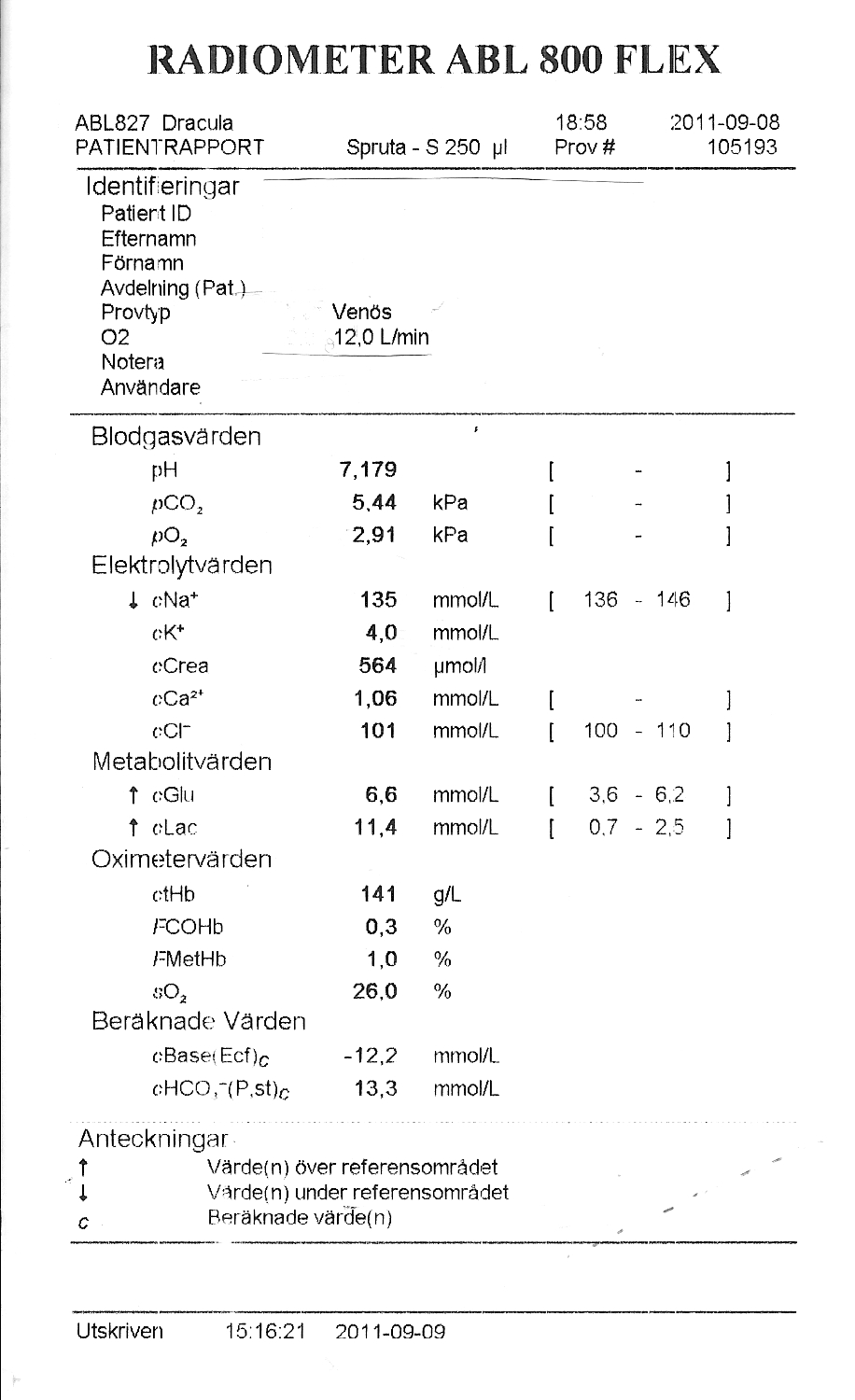 pH < 7,38 (acidemi)
HCO3 < 22 mmol/L

Dominant rubbning: metabol acidos
[Speaker Notes: pH i denna blodgas är mindre än 7,38, således föreligger en acidemi
HCO3 är under 22 , således är den dominanta rubbningen en metabol acidos]
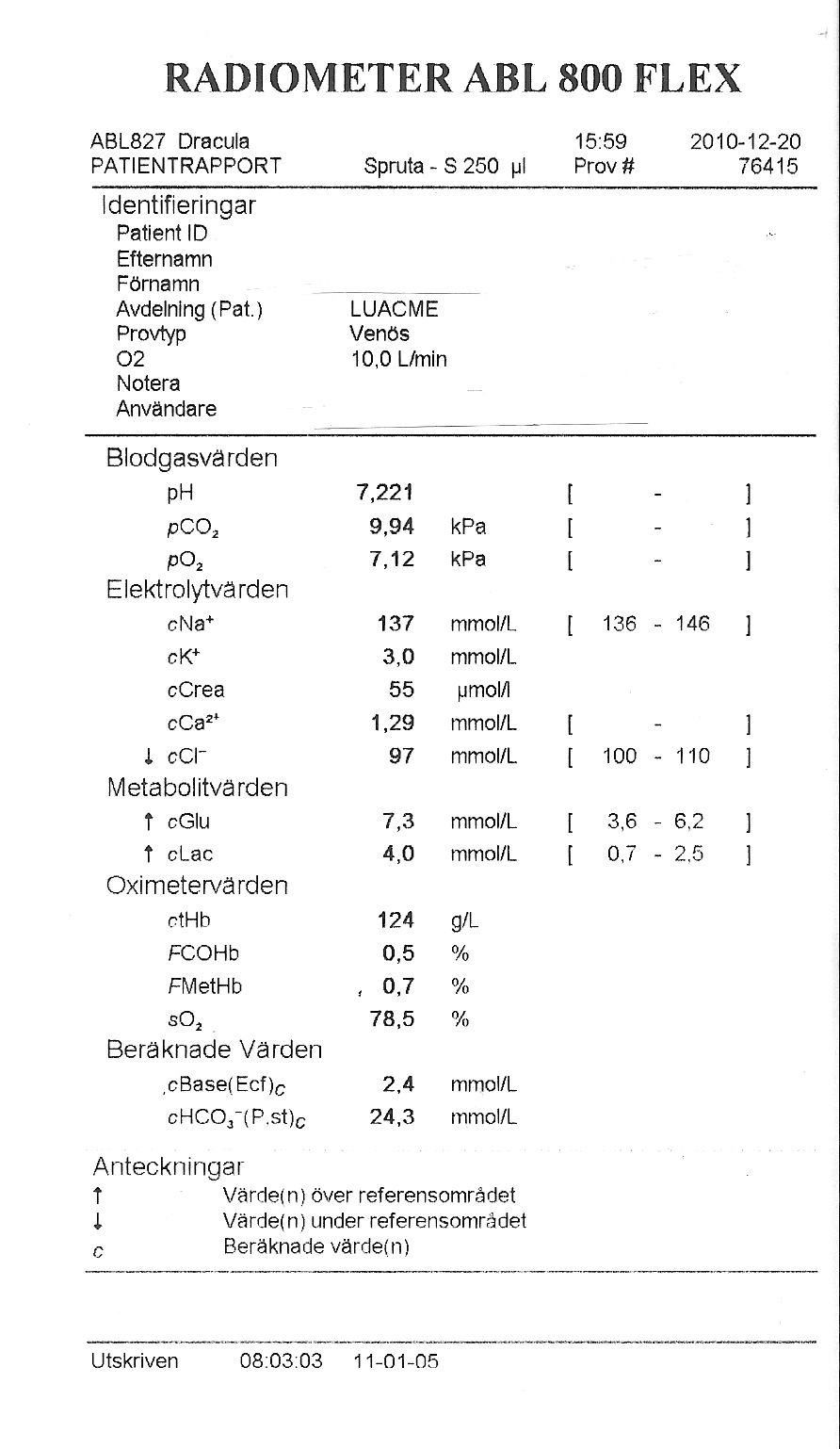 pH < 7,38 (acidemi)
pCO2 > 5,7 kPa

Dominant rubbning: respiratorisk acidos
[Speaker Notes: pH i denna blodgas är mindre än 7,38, således föreligger en acidemi
pCO2 är över 5,7, således är den dominanta rubbningen en respiratorisk acidos]
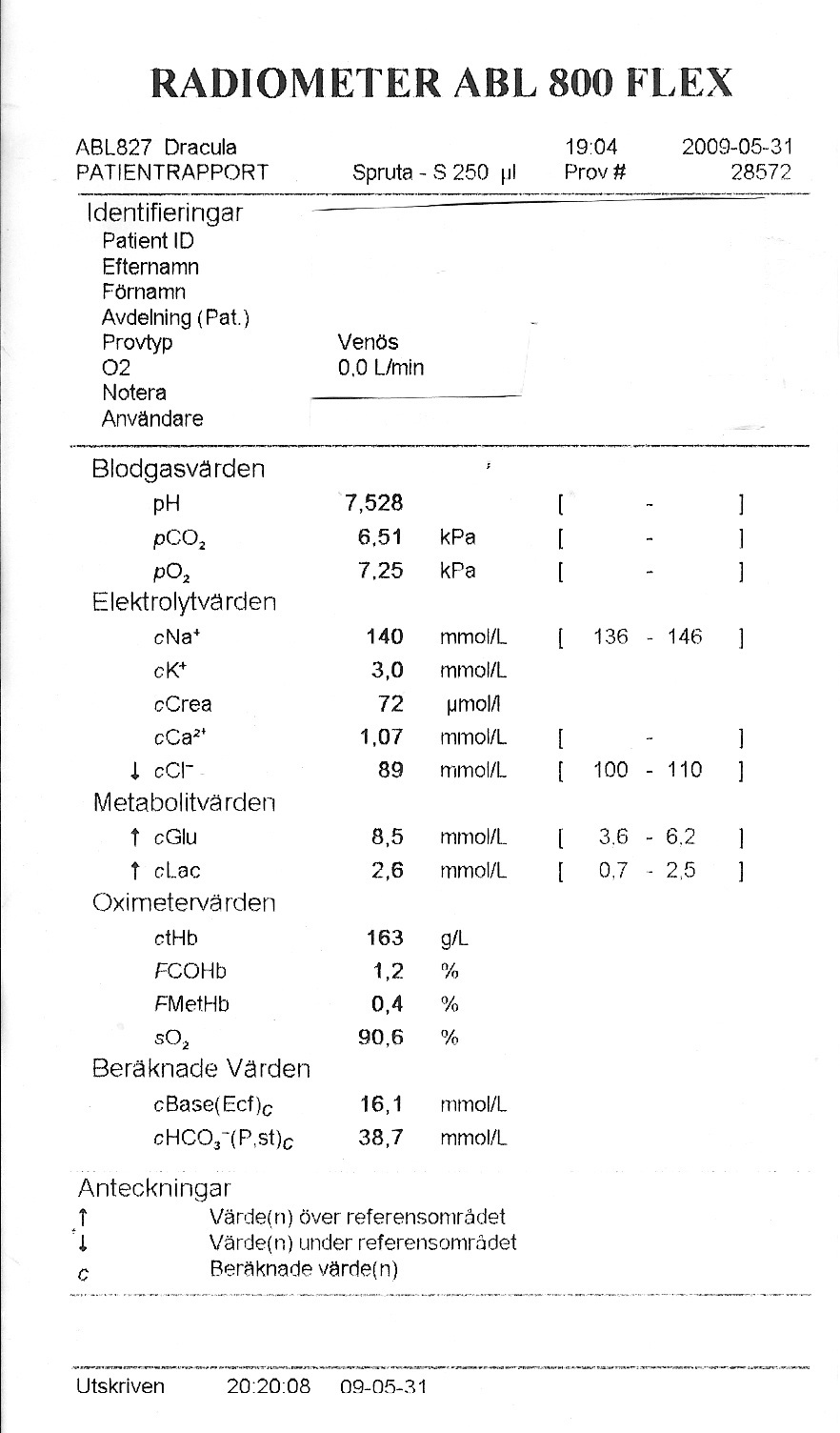 pH > 7,42 (alkalemi)
HCO3 > 26 mmol/L

Dominant rubbning: metabol alkalos
[Speaker Notes: pH i denna blodgas är större än 7,42, således föreligger en alkalemi
HCO3 är över 26, således är den dominanta rubbningen en metabol alkalos]
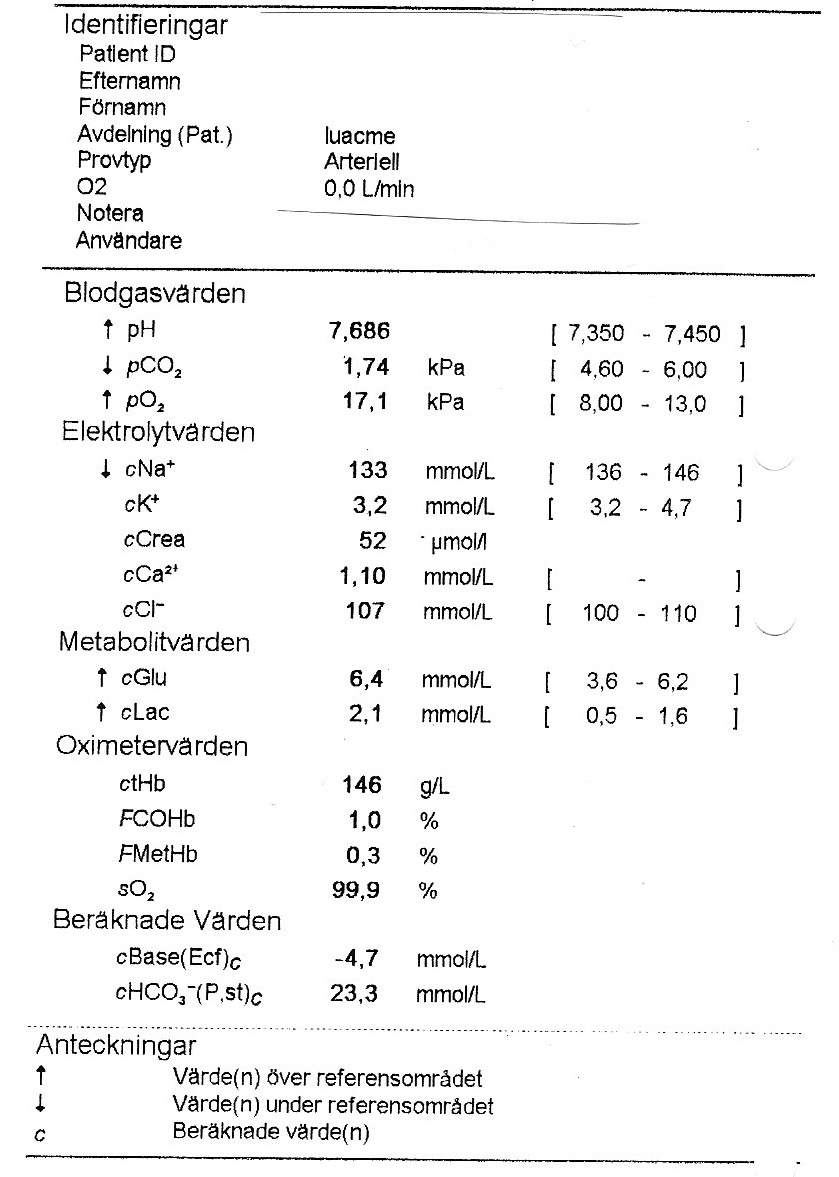 pH > 7,42 (alkalemi)
pCO2 < 5,0 kPa

Dominant rubbning: respiratorisk alkalos
[Speaker Notes: pH i denna blodgas är större än 7,42, således föreligger en alkalemi
pCO2 är under 5, således är den dominanta rubbningen en respiratorisk alkalos]
pH < 7,38 (acidemi)

pCO2 > 5,7 kPa: respiratorisk acidos

HCO3 < 22 mmol/L: metabol acidos
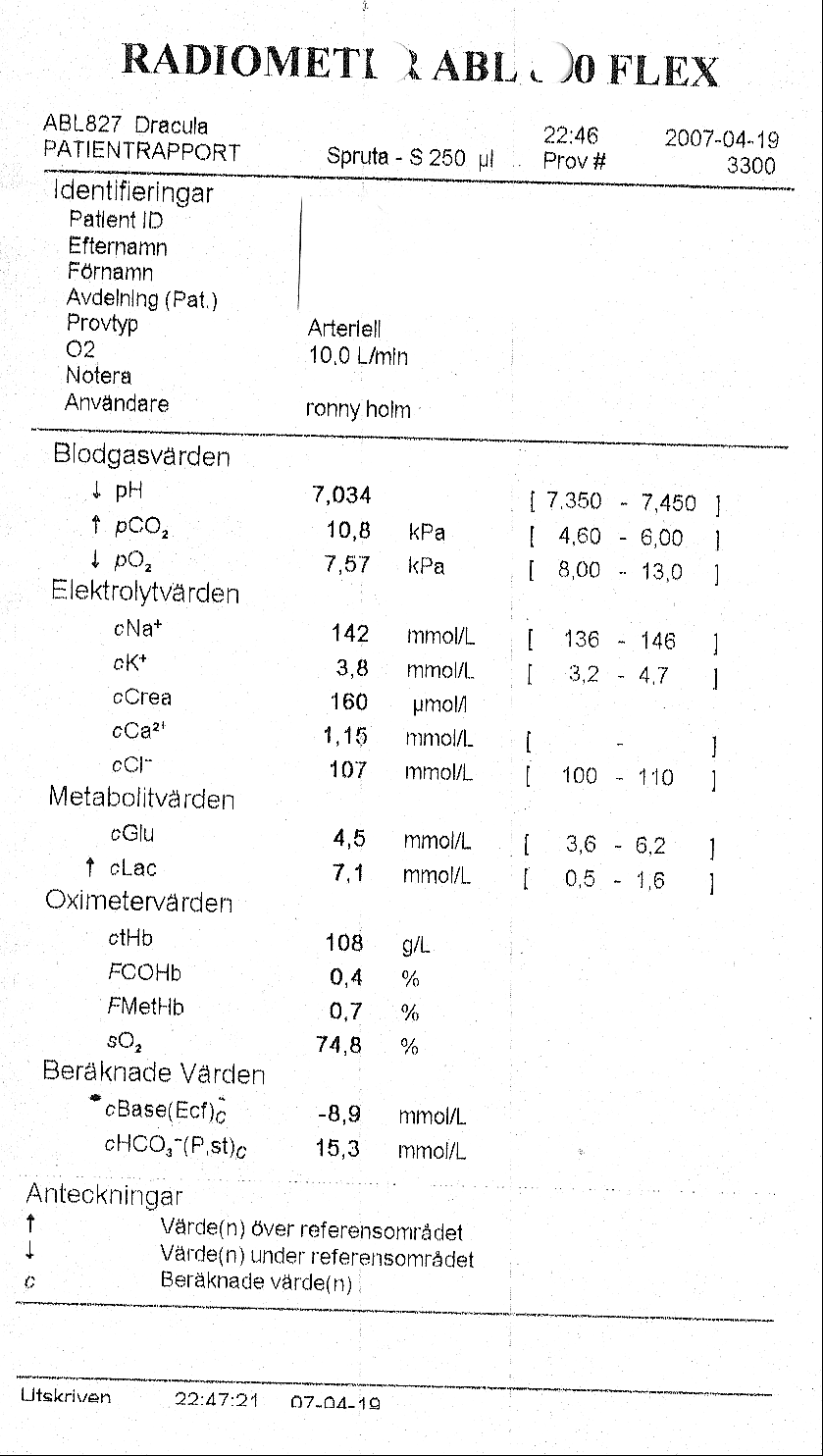 [Speaker Notes: pH i denna blodgas är mindre än 7,38, således föreligger en acidemi
pCO2 > 5,7 kPa, således föreligger en respiratorisk acidos
Samtidigt är HCO3 under 22 mmol/L, således föreligger även en metabol acidos
 
Om man vill uttala sig om vilken av dessa rubbningar är dominant handlar det om vilket värde som mest skiljer sig från normalt.  I denna blodgas har pCO2 dubblerats, medan HCO3 har sjunkit med en tredje del.  Det är då den respiratoriska acidosen som bidrar mest till patientens acidemi.]
pH mellan 7,38 och 7,42
Om pH är normalt finns två möjligheter:
inga syrabasrubbningar
≥ 2 syrabasrubbningar
[Speaker Notes: Om pH är inom normala gränser finns två möjligheter:
Antingen är det en tråkig blodgas utan rubbningar
eller det finns minst två rubbningar som slår ut varandra när det gäller effekten på pH]
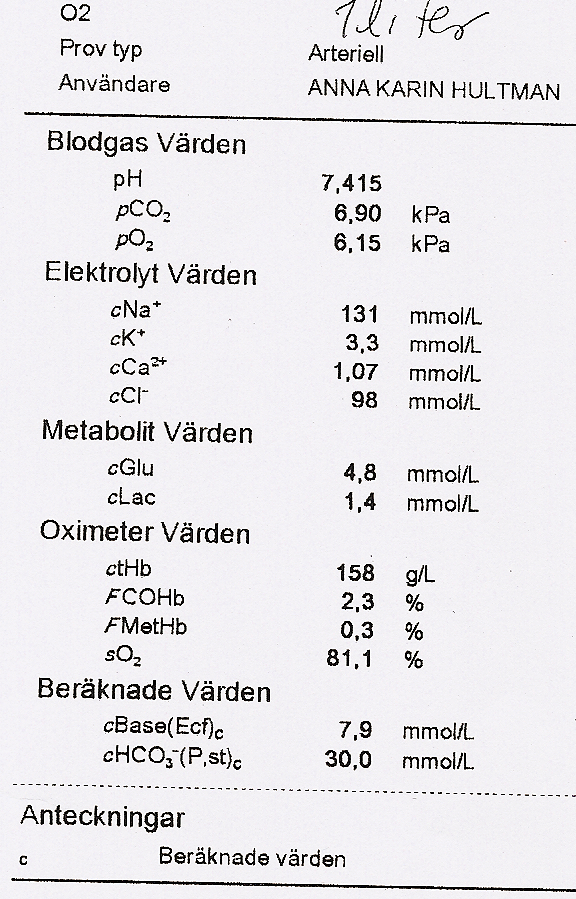 pH normalt

pCO2 > 5,7 kPa: respiratorisk acidos

HCO3 > 26 mmol/L: metabol alkalos
[Speaker Notes: pH i denna blodgas är normalt.
pCO2 är mer än 5,7, och då föreligger en respiratorisk acidos
HCO3 är mer än 26, och då föreligger en metabol alkalos
Rubbningarna slår ut varandra och pH blir normalt.]
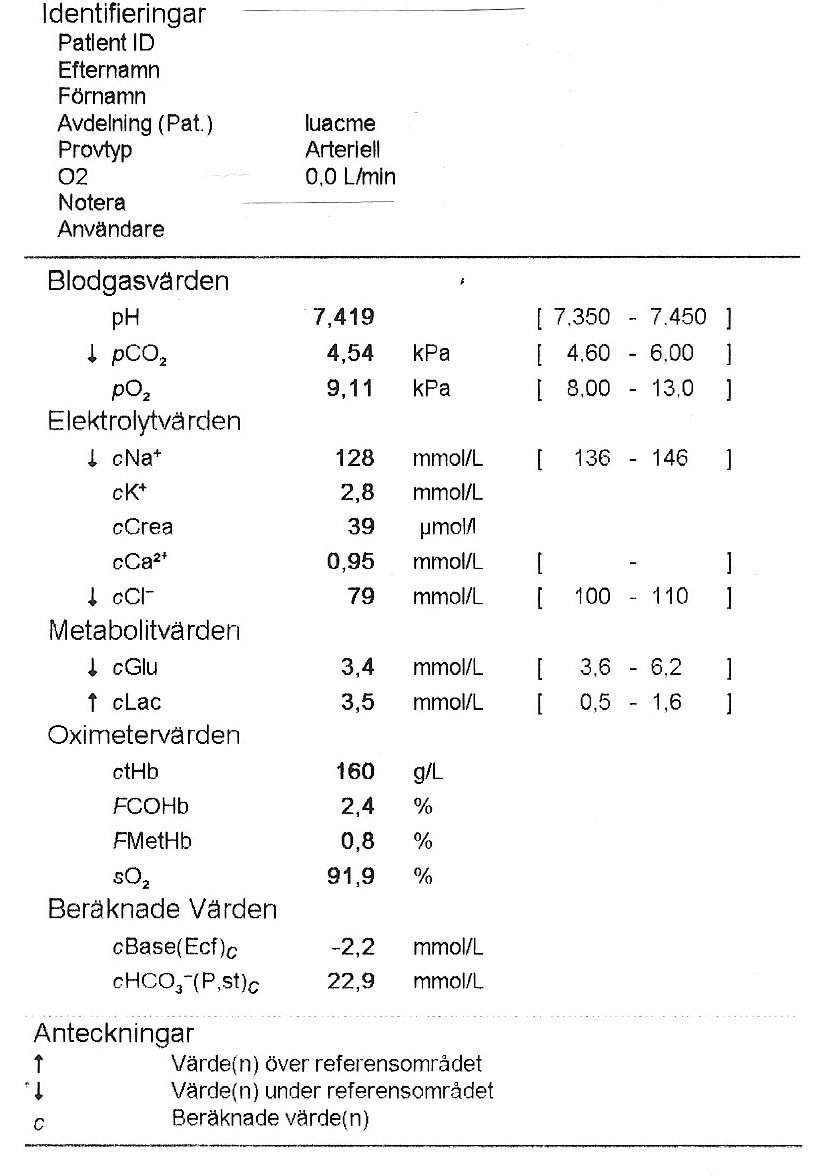 pH normalt

pCO2 < 5,0 kPa: respiratorisk alkalos

Laktat > 2 mmol/L: metabol acidos
[Speaker Notes: pH i denna blodgas är normalt.
pCO2 är mindre än 5, och då föreligger en respiratorisk alkalos
Laktat är över 2 mmol/L och då föreligger med metabol acidos
Rubbningarna slår ut varandra och pH blir normalt.]
pH 7,40 arteriellt (normalt)

pCO2 ca 5,6 kPa arteriellt (normalt)

HCO3 25 mmol/L (normalt)

Inga uppenbara syrabasrubbningar
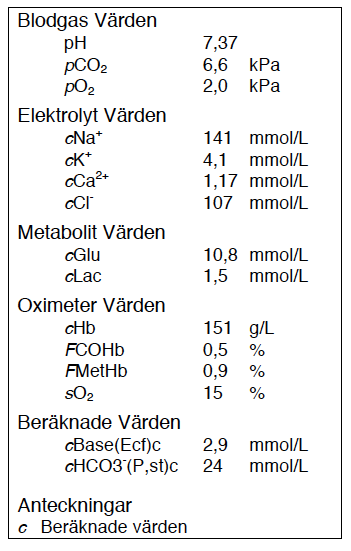 [Speaker Notes: Här visas en venös blodgas.
pH är 7,37 venöst, och då kan man uppskatta att pH arteriellt än 0,03 högre, det vill säga 7,40, ett normalt pH värde.
pCO2 är 6,6 kPa venöst, och då kan man uppskatta att pCO2 arteriellt är 1 kPa mindre, det vill säga 5,6, vilket är inom normala gränser.
HCO3 är 24 mmol/L, och då kan man uppskatta att HCO3 arteriellt är 1 mmol/L större, det vill säga 25, vilket är inom normala gränser.
 
Då föreligger inga uppenbara syrabasrubbningar, men man kan vid detta steg inte utesluta att det finns både en metabol acidos OCH en metabol alkalos, eller en respiratorisk acidos OCH en respiratorisk alkalos.  Man behöver ta sig genom alla fyra steg i syrabasanalysen innan kan man med trygghet utesluta syrabasrubbningar.]
Steg 2:  kompensation?
Vid en metabol rubbning borde en respiratorisk kompensation föreligga

Kompensationen kommer direkt

Kompensation är proportionell till den metabola rubbningen
[Speaker Notes: Nu kommer vi till steg 2, som handlar om att bedöma om en fysiologisk kompensation föreligger.
Vid en metabol rubbning borde en respiratorisk kompensation föreligga.
Kompensationen kommer direkt och är proportionell till graden av den metabola rubbningen]
Respiratorisk kompensation
Du springer 100 m så fort som möjligt
Du utvecklar en metabol acidos (laktat)
Du hyperventilerar (ingen rubbning utan en normal fysiologisk reaktion)
Graden av hyperventilation är proportionell till graden av acidosen
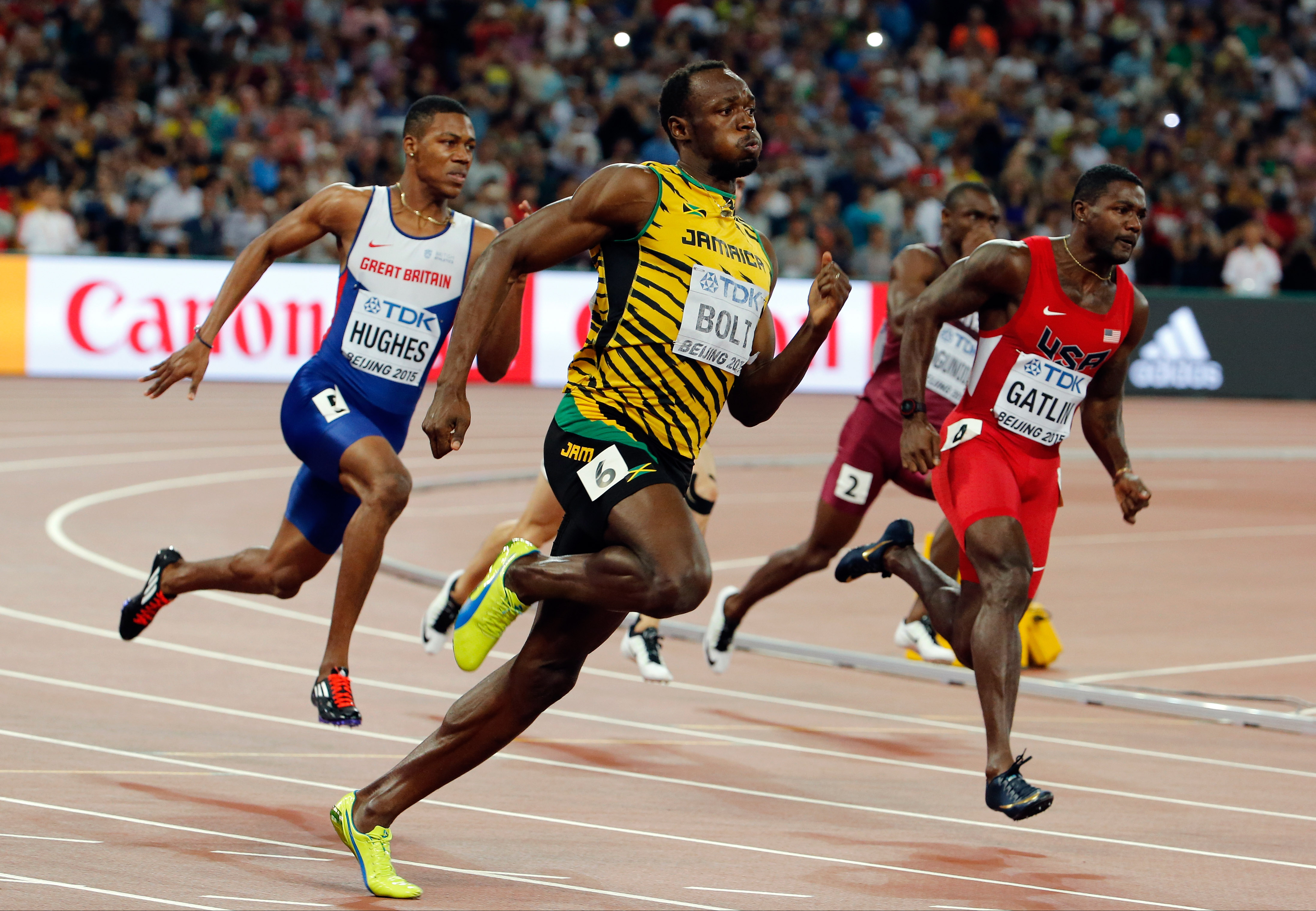 Bildkälla:  https://movietvtechgeeks.com/wp-content/uploads/2016/08/usain-bolt-at-rio-olympics.jpg
[Speaker Notes: Tänk på följande situation:
Du springer 100 m så fort som möjligt
Då utvecklar du en metabol acidos på grund av anaerob metabolism och laktat stegring
Du hyperventilerar, och detta är ingen rubbning utan en normal fysiologisk reaktion till en metabol acidos
Graden av hyperventilation är proportionell till graden av acidos]
Förväntad respiratorisk kompensation vid metabol rubbning
[Speaker Notes: Det finns formler för att uppskatta hur pCO2 bör ändras när man har en metabol rubbning
Triangeln i dessa formell kallas för "delta" och betyder hur mycket värdet har ändrats eller borde ändras.
 
Vid en metabol acidos har din HCO3 minskat med delta HCO3.  Delta HCO3 gånger 0,16 är lika med delta pCO2, nämligen hur mycket ditt pCO2 borde ha minskat.
 
Vid en metabol alkalos har din HCO3 ökat med delta HCO3.  Delta HCO3 gånger 0,09 är lika med delta pCO2, nämligen hur mycket ditt pCO2 borde ha ökat.]
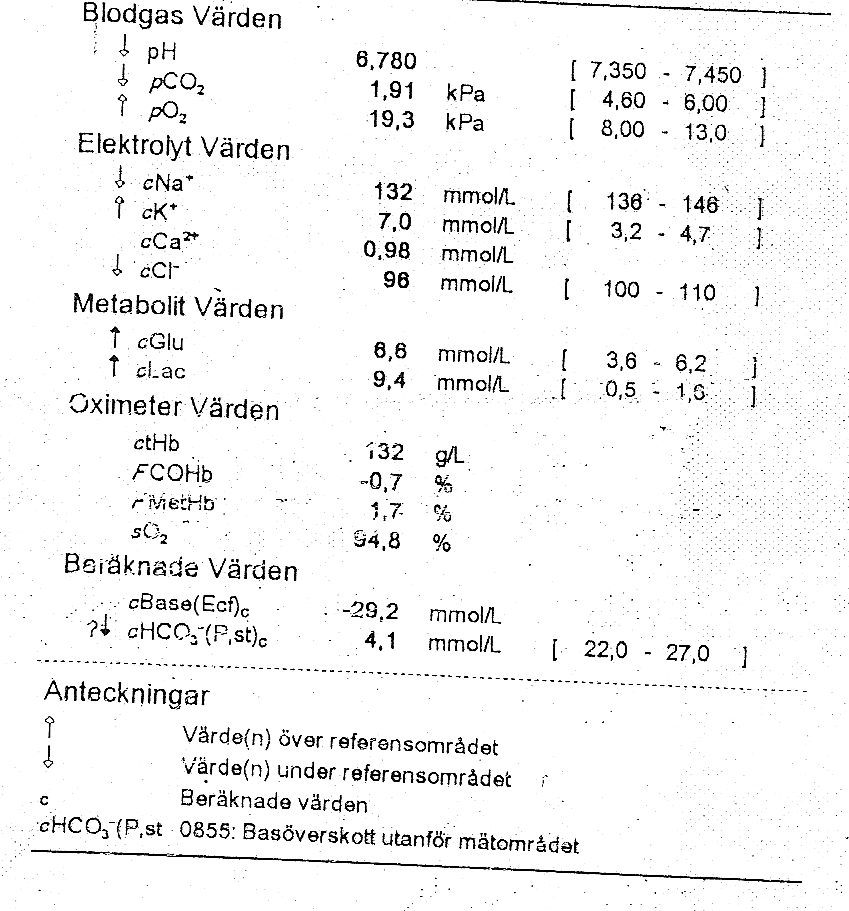 Förväntad kompensation
∆ HCO3 = 24 - 4 = 20
∆ pCO2 = 20 x 0,16 = 3,2
Förväntat pCO2 = 5,3 - 3,2 = 2,1
Aktuellt pCO2 = 1,9

Tolkning
Adekvat respiratorisk kompensation:  ingen uppenbar respiratorisk rubbning
[Speaker Notes: pH i denna blodgas är lågt, det föreligger en acidemi.
HCO3 är mindre än 22 och då är den dominanta rubbningen en metabol acidos.
HCO3 har gått ner från 24 till 4, således är delta HCO3 20.
20 x 0,16 är lika med 3,2, vilket innebär att pCO2 borde ha sjunkit med 3,2 kPa.
Förväntat pCO2 är således 5,3 - 3,2 vilket är lika med 2,1.
Det aktuella pCO2 är 1,9, vilket är ganska nära.
 
Man kan då dra för slutsats att en fysiologisk respiratorisk kompensation föreligger, vilket innebär att det INTE finns någon uppenbar respiratorisk rubbning.]
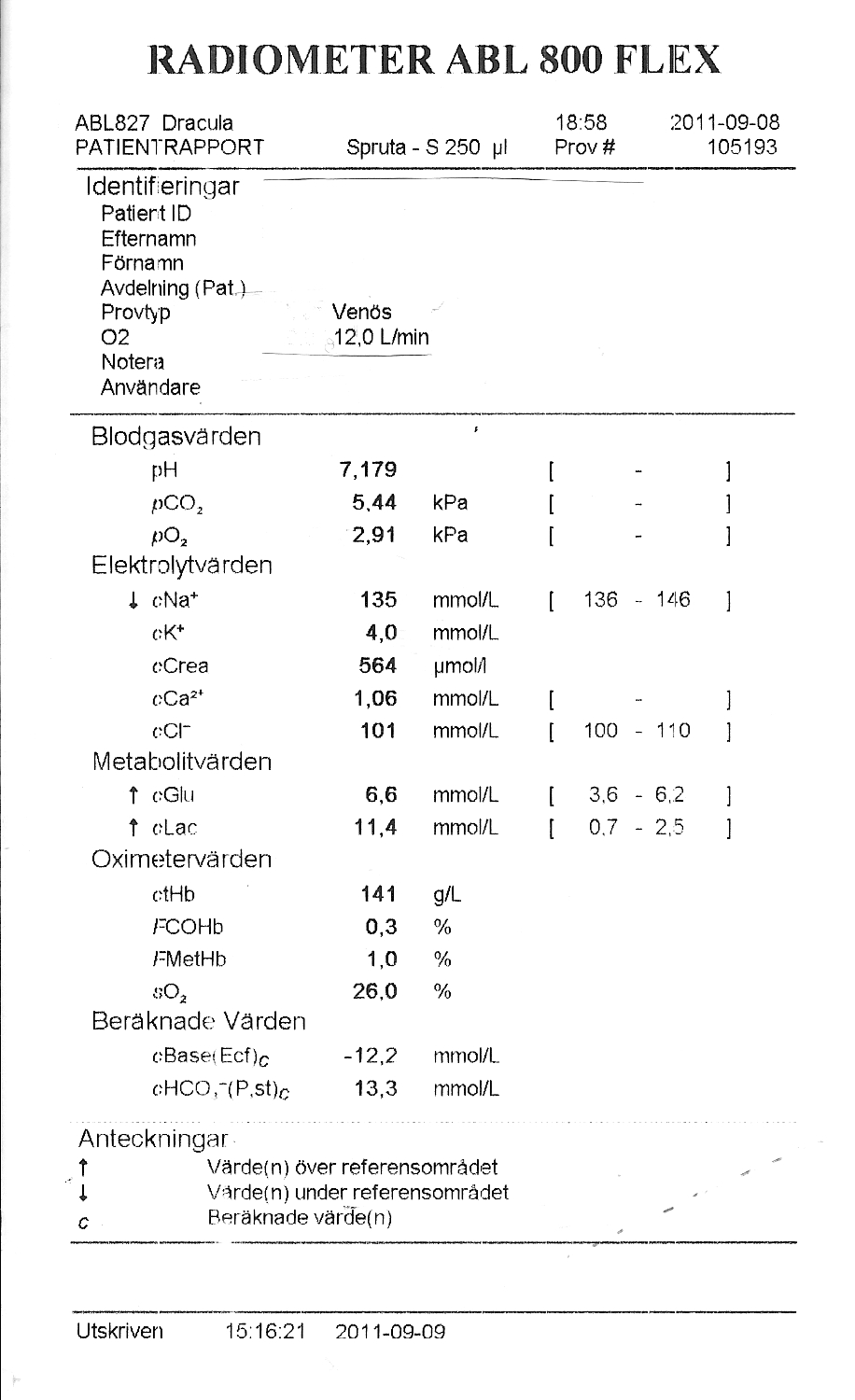 Förväntad kompensation
∆ HCO3 = 24 - 13 = 11
∆ pCO2 = 11 x 0,16 = 1,8
Förväntat pCO2 = 5,3 – 1,8 = 3,5
Aktuellt pCO2 venöst = 5,44
Aktuellt pCO2 arteriellt ca 4,4

Tolkning
En respiratorisk acidos föreligger
[Speaker Notes: pH i denna blodgas är lågt, det föreligger en acidemi.
HCO3 är mindre än 22 och då är den dominanta rubbningen en metabol acidos.
HCO3 har gått ner från 24 till 13, således är delta HCO3 11.
11 x 0,16 är lika med 1,8, vilket innebär att pCO2 borde ha sjunkit med 1,8 kPa.
Förväntat pCO2 är således 5,3 - 1,8 vilket är lika med 3,5.
Det aktuella pCO2 venöst är 5,4, vilket innebär att pCO2 arteriellt är ca 4,4.
 
Det finns således en inadekvat respiratorisk kompensation, och man kan då dra slutsatsen att även en respiratorisk acidos föreligger.]
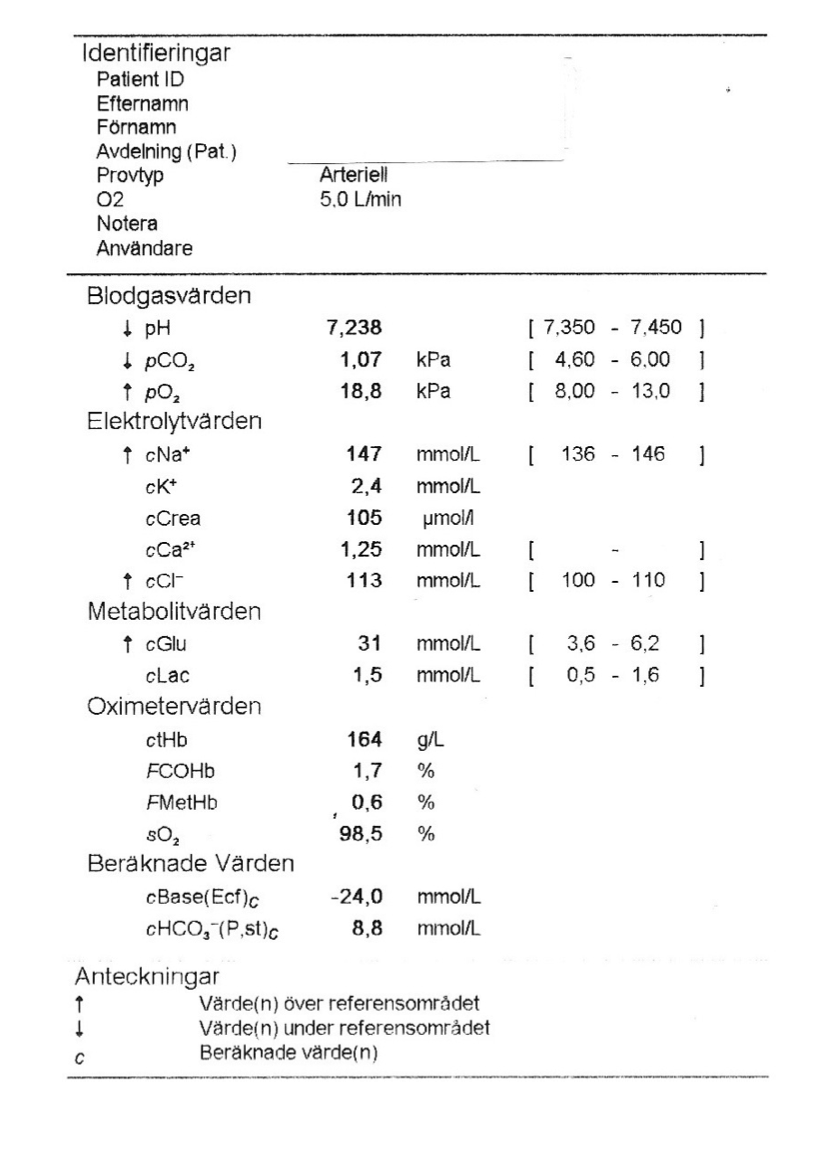 Förväntad kompensation
∆ HCO3 = 24 – 9 = 15
∆ pCO2 = 15 x 0,16 = 2,4
Förväntat pCO2 = 5,3 – 2,4 = 2,9
Aktuellt pCO2 = 1,07

Tolkning
En respiratorisk alkalos föreligger
[Speaker Notes: pH i denna blodgas är lågt, det föreligger en acidemi.
HCO3 är mindre än 22 och då är den dominanta rubbningen en metabol acidos.
HCO3 har gått ner från 24 till 9, således är delta HCO3 15.
15 x 0,16 är lika med 2,4 vilket innebär att pCO2 borde ha sjunkit med 2,4 kPa.
Förväntat pCO2 är således 5,3 - 2,4 vilket är lika med 2,9.
Det aktuella pCO2 är 1,1.

Man kan dra slutsatsen att patienten hyperventilerar för mycket, och att även en respiratorisk alkalos föreligger.]
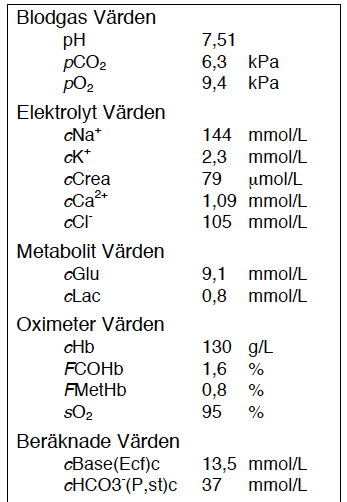 Förväntad kompensation
∆ HCO3 = 37 – 24 = 13
∆ pCO2 = 13 x 0,09 = 1,2
Förväntat pCO2 = 5,3 + 1,2 = 6,5
Aktuellt pCO2 = 6,3

Tolkning
Adekvat respiratorisk kompensation:  ingen uppenbar respiratorisk rubbning
[Speaker Notes: pH i denna blodgas är högt, det föreligger en alkalemi.
HCO3 är över 26 och då är den dominanta rubbningen en metabol alkalos.
HCO3 har gått upp från 24 till 37, således är delta HCO3 13.
13 x 0,09 är lika med 1,2 vilket innebär att pCO2 borde ha ökat med 1,2 kPa.
Förväntat pCO2 är således 5,3 + 1,2 vilket är lika med 6,5.
Det aktuella pCO2 är 6,3.
 
Man kan då dra slutsatsen att en fysiologisk respiratorisk kompensation föreligger, vilket innebär att det INTE finns någon uppenbar respiratorisk rubbning.]
Steg 2:  kompensation?
Vid en respiratorisk rubbning kan en metabol kompensation föreligga

Kompensationen ta 3-5 dagar för att utvecklas

Vid en kronisk rubbning är kompensationen  proportionell till den respiratoriska rubbningen
[Speaker Notes: Vid en respiratorisk rubbning kan en metabol kompensation föreligga, men det tar 3-5 dagar för kompensationen att utvecklas, och då blir
kompensationen proportionell till graden av den respiratoriska rubbningen.
 
Vid en respiratorisk rubbning som har varit i enstaka timmar förväntas ingen metabol kompensation.]
Förväntad metabol kompensation vid kronisk respiratorisk rubbning
[Speaker Notes: Det finns formler för att uppskatta hur HCO3 bör ändras när man har en KRONISK respiratorisk rubbning
 
Vid en kronisk respiratorisk acidos har pCO2 ökat med delta pCO2.  Delta pCO2 gånger 2,62 är lika med delta HCO3, nämligen hur mycket HCO3 borde ha ökat.
 
Vid en kronisk respiratorisk alkalos har pCO2 minskat med delta pCO2.  Delta pCO2 gånger 3,0 är lika med delta HCO3, nämligen hur mycket HCO3 borde ha minskat.]
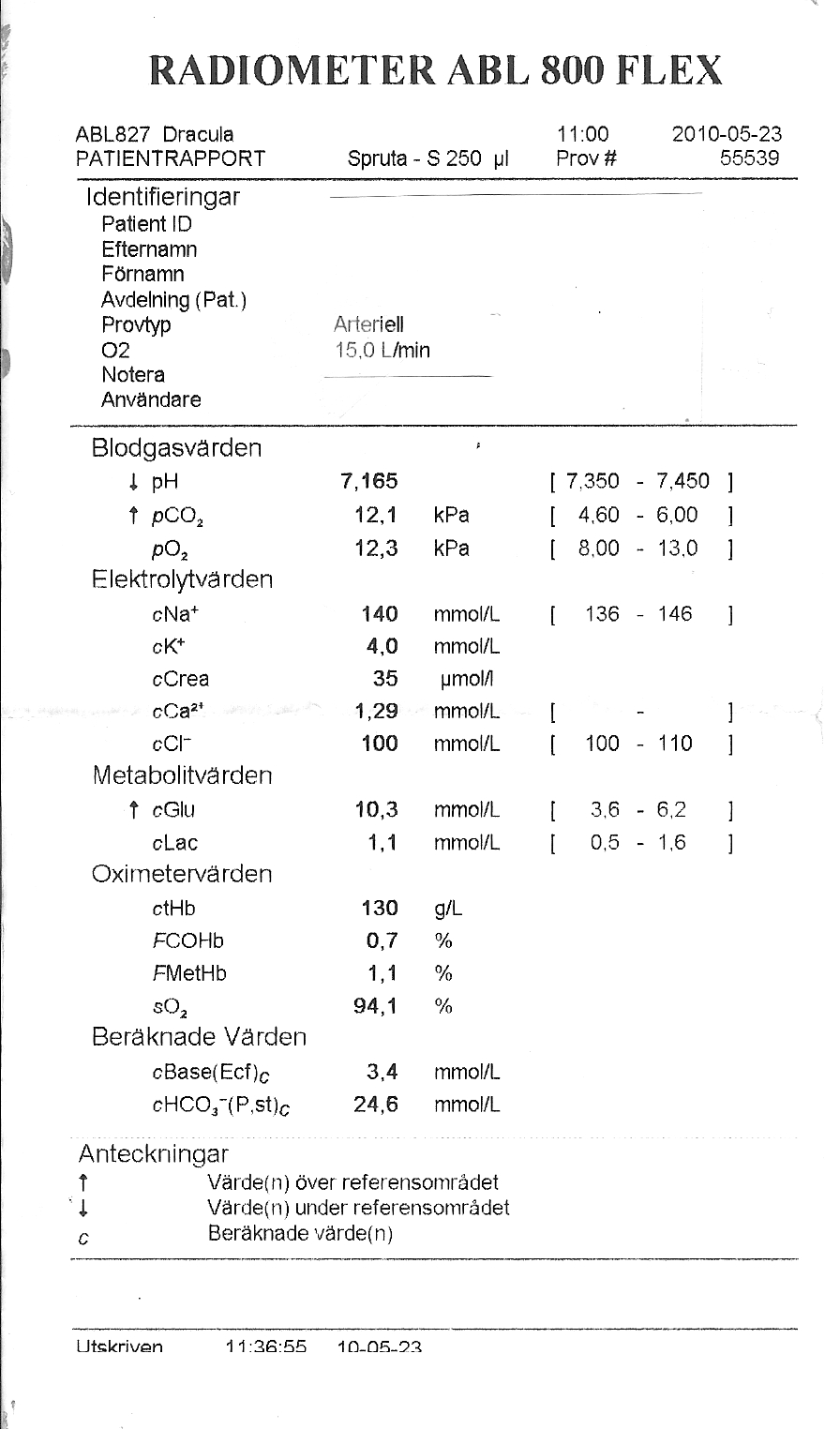 Förväntad kronisk kompensation
∆ pCO2 = 12,1 – 5,3 = 6,8
∆ HCO3 = 6,8 x 2,62 = 18
Förväntat HCO3 = 24 + 18 = 42
Aktuellt HCO3 = 25

Tolkning
Akut respiratorisk acidos
[Speaker Notes: pH i denna blodgas är lågt, det föreligger en acidemi.
pCO2 är över 5,7 och då är den dominanta rubbningen en respiratorisk acidos.
pCO2 har gått upp från 5,3 till 12,1, således är delta pCO2 6,8.
6,8 x 2,62 är lika med 18 vilket innebär att HCO3 borde ha ökat med 18 mmol/L om den respiratoriska rubbningen är kronisk.
Förväntat HCO3 vid en kronisk rubbning är således 24 + 18 vilket är lika med 42
Det aktuella HCO3 är 25.
 
Man kan då dra den preliminära slutsatsen att den respiratoriska rubbningen är akut.
Notera att detta är en preliminär slutsats.  Man behöver ta sig igenom alla fyra steg innan man kan känna sig trygg på sin tolkning.]
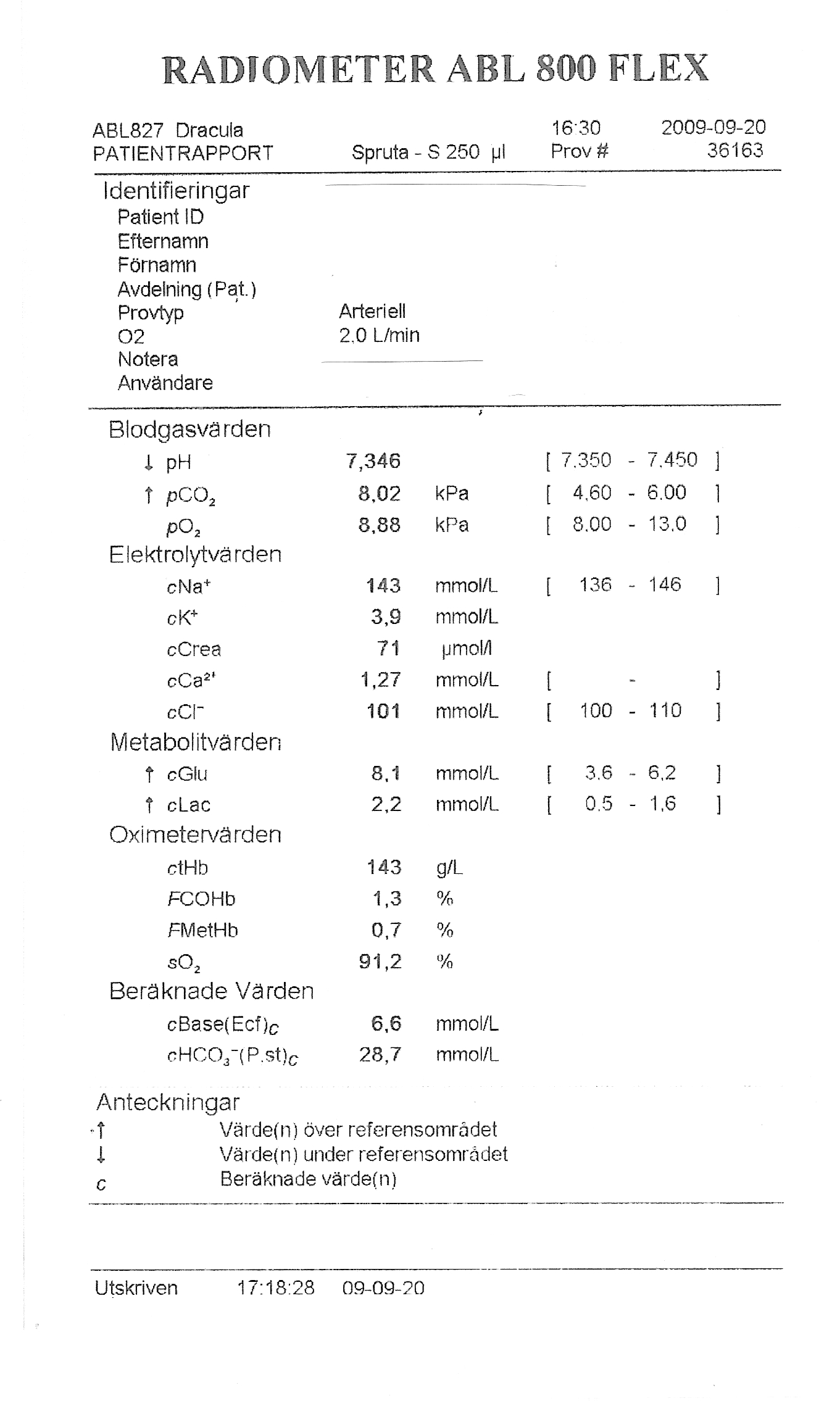 Förväntad kronisk kompensation
∆ pCO2 = 8,0 – 5,3 = 2,7
∆ HCO3 = 2,7 x 2,62 = 7,1
Förväntat HCO3 = 24 + 7 = 31
Aktuellt HCO3 = 29

Tolkning
Kronisk respiratorisk acidos
[Speaker Notes: pH i denna blodgas är lågt, det föreligger en acidemi.
pCO2 är över 5,7 och då är den dominanta rubbningen en respiratorisk acidos.
pCO2 har gått upp från 5,3 till 8,0, således är delta pCO2 2,7.
2,7 x 2,62 är lika med 7,1 vilket innebär att HCO3 borde ha ökat med 7,1 mmol/L om den respiratoriska rubbningen är kronisk.
Förväntat HCO3 vid en kronisk rubbning är således 24 + 7 vilket är lika med 31
Det aktuella bikarbonatet är 29, vilket är ganska nära.
 
Man kan då dra den preliminära slutsatsen att den respiratoriska rubbningen är kronisk.]
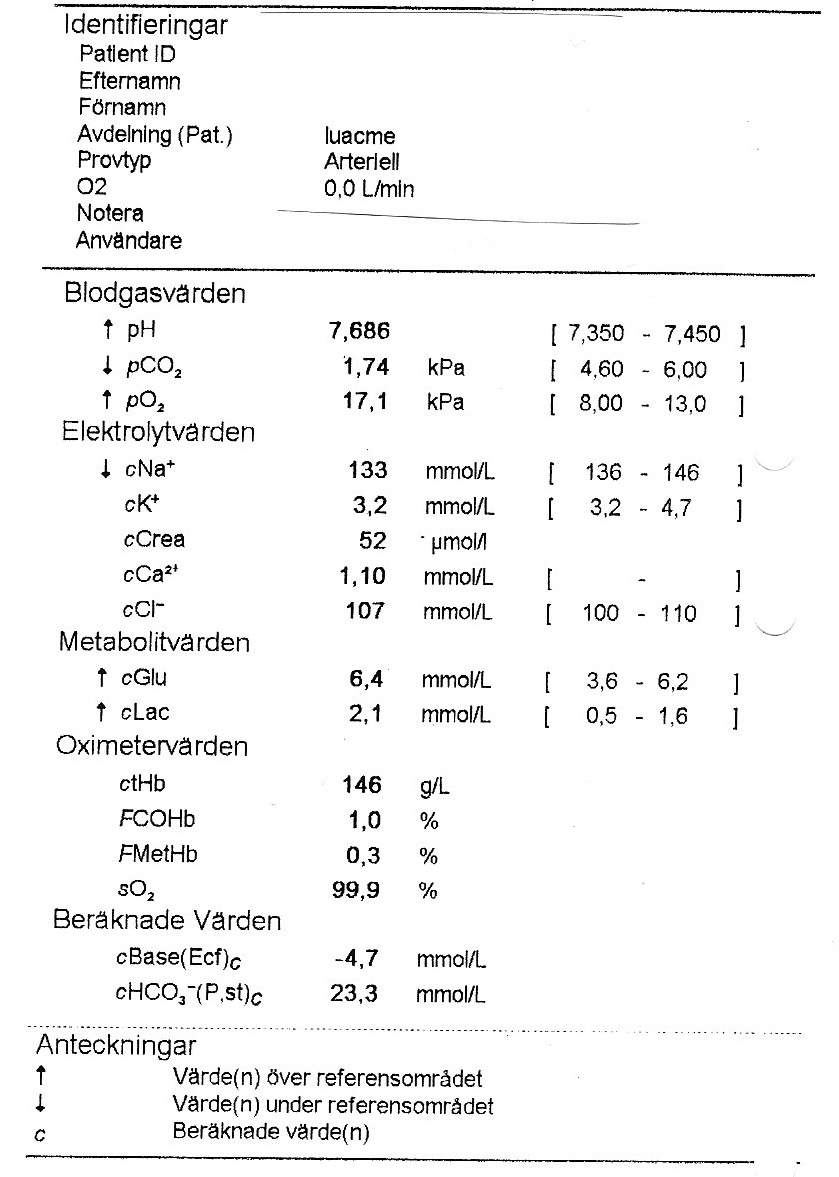 Förväntad kompensation
∆ pCO2 = 5,3 -1,7 = 3,6
∆ HCO3 = 3,6 x 3,0 = 11
Förväntat HCO3 = 24 - 11 = 13
Aktuellt HCO3 = 23

Tolkning
Akut respiratorisk alkalos
Akut respiratorisk alkalos
[Speaker Notes: pH i denna blodgas är högt, det föreligger en alkalemi.
pCO2 är mindre än 5,0 och då är den dominanta rubbningen en respiratorisk alkalos.
pCO2 har gått ner från 5,3 till 1,7, således är delta pCO2 3,6.
3,6 x 3,0 är lika med 11, vilket innebär att HCO3 borde ha minskat med 11 mmol/L om den respiratoriska rubbningen är kronisk.
Förväntat HCO3 vid en kronisk rubbning är således 24 - 11 vilket är lika med 13.
Det aktuella HCO3 är 23.
 
Man kan då dra den preliminära slutsatsen att den respiratoriska rubbningen är akut.]
Steg 3:  joner
Beräkna anjongap
Beräkna delta anjongap
Beräkna HCO3 + delta anjongap
[Speaker Notes: Nu kommer vi till tredje steget vid syrabastolkningen.  I detta steg beräknas anjongap, delta anjongap och HCO3 + delta anjongap]
Anjongap
# katjoner = # anjoner (elektrisk neutralitet)

I blodet finns albumin som är negativt laddat

För att åstadkomma elektrisk neutralitet krävs att Na+  > (Cl- + HCO3-)
[Speaker Notes: Det måste finnas lika många katjoner som anjoner i blodet för att åstadkomma elektrisk neutralitet.
I blodet finns albumin som är negativt laddat.
För att åstadkomma elektrisk neutralitet krävs att Na koncentrationen överstiger summan av koncentrationerna av Cl och HCO3.]
Anjongap och elektrisk neutralitet
Anjongapet:  Na – Cl – HCO3
[Speaker Notes: Na är i blått, Cl i rött och HCO3 i grönt/gult.
Skillnaden mellan koncentrationen av Na och summan av koncentrationerna av Cl och HCO3 är definitionsmässigt anjongapet, som illustreras med den lila färgen.  Man kan anta att anjongapet motsvarar albumin i blodet.
 
Varför tar man inte hänsyn till övriga elektrolyter, såsom kalium eller fosfat?  Det är framförallt på grund av att dessa elektrolyter har små koncentrationer jämfört med koncentrationerna av Na, Cl och HCO3.]
Förväntat anjongap (AG)
Normalt AG  ≈ 6 - 10 mmol/L
[Speaker Notes: I litteraturen hittar man att ett normalt anjongap ligger på 12 +/- 2 mmol/L, men moderna patientnära blodgasapparater mäter klorid på ett annat sätt och anjongapet man får från dessa apparater är ofta betydligt mindre.  Ett normal anjongap är 6-10 mmol/L men det kan bero på vilka apparat som används.]
Delta anjongap
Delta AG = befintligt AG – förväntat AG

Om det finns ett delta AG föreligger extra anjoner, dvs föreligger en metabol acidos

Det är delta AG-värdet som behöver förklaras, inte AG-värdet
[Speaker Notes: Delta anjongapet är skillnaden mellan det befintliga anjongapet och det förväntade anjongapet.
Om det föreligger ett delta anjongap innebär det att det finns extra anjoner i blodet som inte borde vara där.
Det innebär att en metabol acidos föreligger om det finns ett delta anjongap, oavsett vad pH värdet är och vad HCO3 värdet är.
Det är delta anjongap-värdet som behöver förklaras, och inte anjongap-värdet i sig.]
Rutin beräkning av AG & Delta AG?
Avslöjer om det finns en metabol acidos som döljs av en samtidig metabol alkalos
[Speaker Notes: Vad är då syften med att rutinmässigmässigt beräkna anjongap och delta anjongap?
För det första kan man därmed avslöja om det föreligger en metabol acidos som döljs av en samtidig metabol alkalos.]
24 årig med typ 1 diabetes
pH 7,40
pCO2 5,3
HCO3 24

Glu 19

Na 140
Cl 98
pH, pCO2, HCO3 inom normala gränser.

AG:  140 – 98 – 24 = 18
Förväntat AG 8
Delta AG 10: metabol acidos sannolikt DKA
En metabol alkalos måste samtidigt föreligga (kräkning?)
[Speaker Notes: Här är ett typiskt exempel.  En 24 årig kvinna med typ 1 diabetes söker till akuten pga illabefinnande.
pH, pCO2, HCO3 är normala, medan glukos är förhöjd.  En översiktlig förklaring är att det inte föreligger någon syrabasrubbning, utan att patienten bör öka sin insulindos eller att dålig kompliance föreligger.
 
Men om man beräknar AG får man 18.  Vi förväntat AG på 8 blir delta AG 10.
Det föreligger således en ganska betydlig metabol acidos, och i detta sammanhang måste man misstänka diabetesketoacidos.
Anledningen till att pH och HCO3 är normala är att det samtidigt föreligger en metabol alkalos.
I detta sammanhang kan man misstänka i första hand att alkalosen beror på kräkning, och här kommer anamnesen att vägleda tolkningen.]
pH normalt
pCO2 < 5.0:  lindrig respiratorisk alkalos
HCO3 23 dock laktat 3,5: lindrig metabol acidos

AG:  128 – 79 – 23 = 26
Förväntat AG 8
Delta AG:  18, således uttalad metabol acidos!
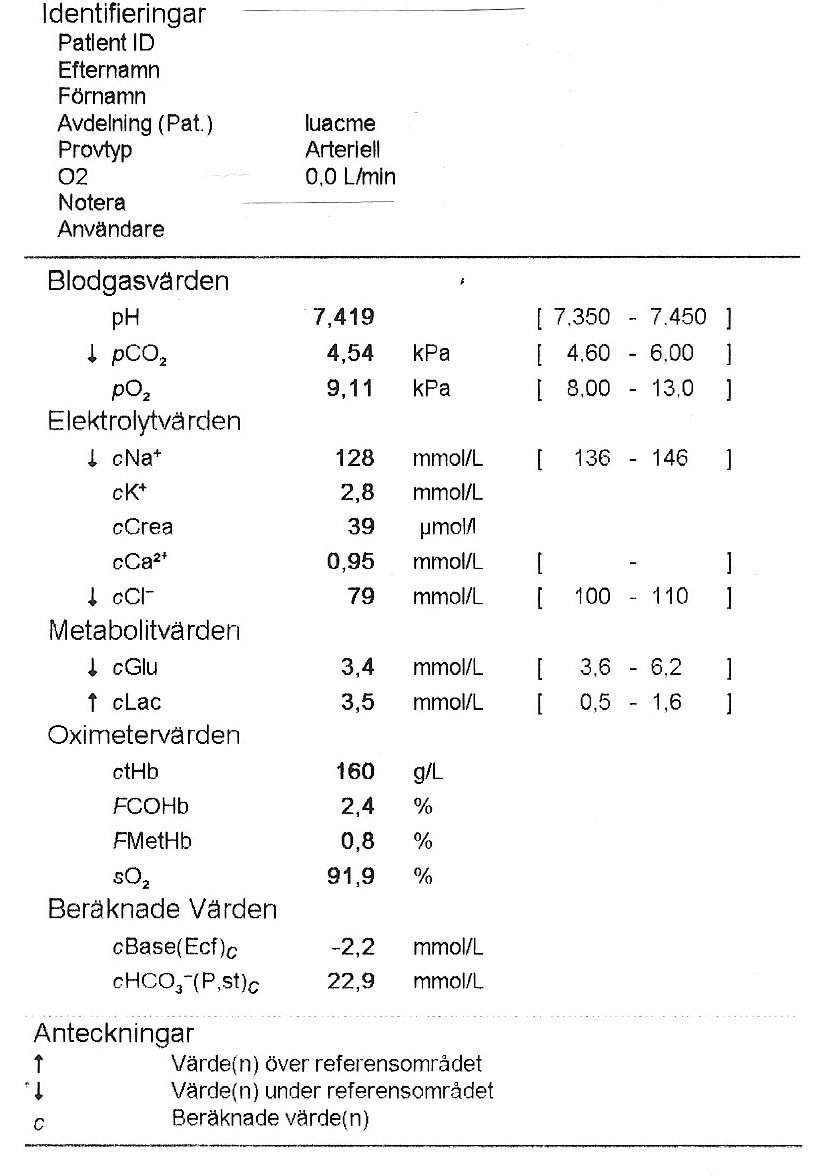 [Speaker Notes: pH i denna blodgas är normalt
pCO2 är 4,5 och då föreligger en lindrig respiratorisk alkalos
HCO3 är 22,9 och laktat 3,5, alltså det föreligger en metabol acidos.  Ett laktat på 3,5 kan tala för en svår sepsis och vara ett tecken på ett allvarligt tillstånd, men acidosen i sig är ganska lindrig.
 
Nu beräknar vi AG:  Na - Cl - HCO3 är 128  - 79  -23 vilket blir 26.
Vid förväntat AG på 8 blir delta AG 18.
Då föreligger en ordentlig, uttalad metabol acidos som inte var uppenbar när man enbart bedömer pH och HCO3.]
Rutin beräkning av AG & Delta AG?
Differentialdiagnos av metabol acidos
[Speaker Notes: Den andra anledningen till att rutinmässigt beräkna AG och delta AG är att den vägleder tolkningen av den metabola acidosen.]
Två sorts metabol acidos
Ökat AG
metabol acidos
Normalt AG
Ingen metabol acidos
Hyperklorem
metabol acidos
[Speaker Notes: Figuren till vänster visar normalt läge, där HCO3 i gul-grönt är 24 och AG i lila är 8.
När man får en metabolacidos sjunker HCO3.
Figuren i mitten visar ett HCO3 på 14 och ett anjongap på 18.  Patienten har fått extra anjoner i blodet som förbrukar HCO3.  Patienten har en metabol acidos med ökat anjongap.  Klorid-värdet är normalt.
 
Vid figuren till höger är HCO3 14, och det föreligger således också en metabol acidos.  Anjongapet är dock normalt (8).  Metabolacidosen beror i detta sammanhang på HCO3 förlust, inte på förvärv av extra anjoner.  För att bibehålla elektrisk neutralitet har kroppen sparat på klorid.  Kloridnivån har stigit.  Här kan man kalla den metabola acidosen för en metabol acidos med normalt anjongap, eller för en hyperklorem metabol acidos.]
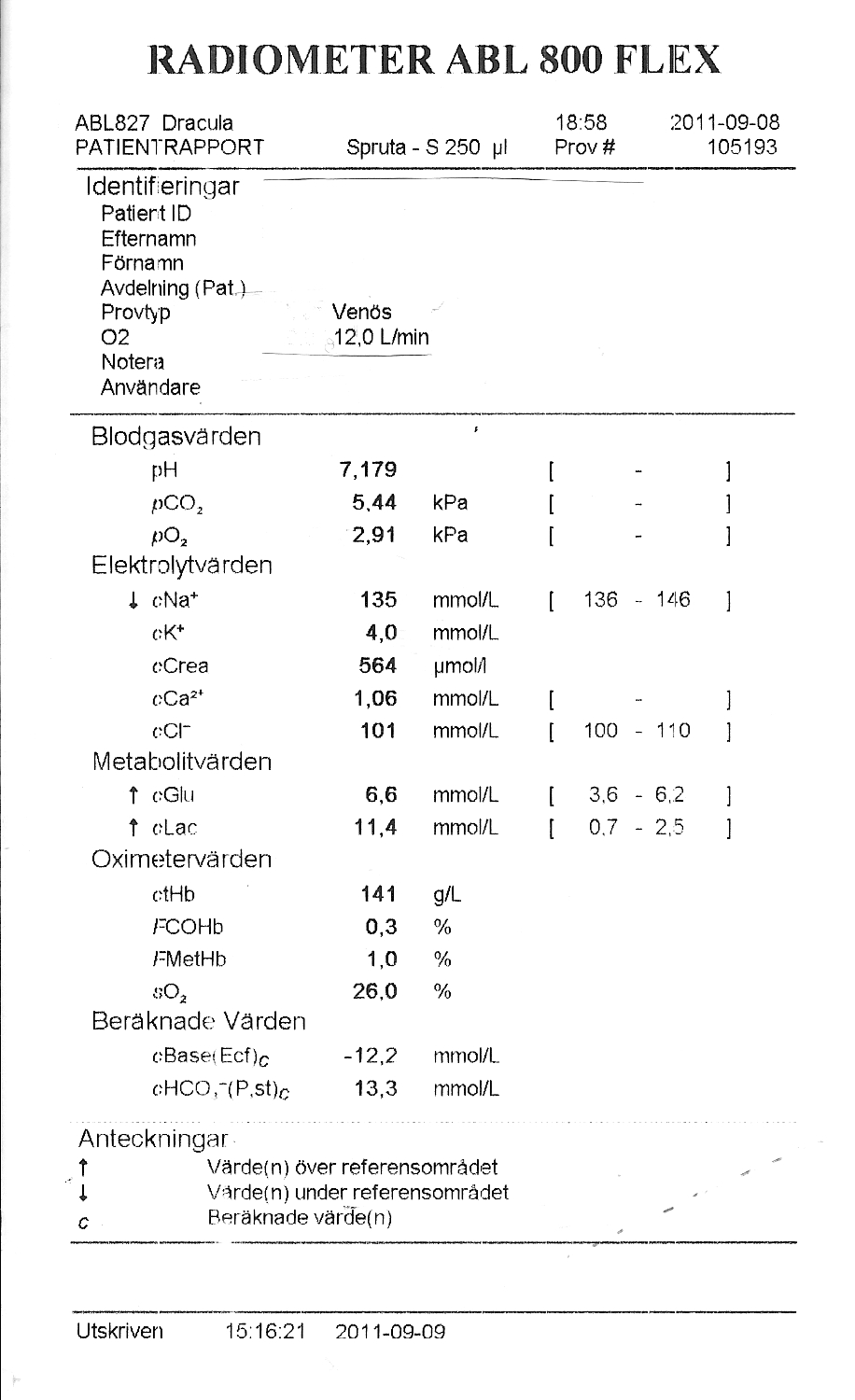 pH < 7,38 & HCO3 < 22: metabol acidos

AG:  135 – 101 – 13 = 21
Förväntat AG 8
Delta AG: 13

Tolkning:  ökat AG metabol acidos (laktat)
[Speaker Notes: pH i denna blodgas är låg, och en acidemi föreligger
HCO3 är mindre än 22, den dominanta rubbningen är en metabol acidos.
Vi hoppar över steg 2, beräkningen av förväntad kompensation, och går direkt till steg 3.
Anjongapet är Na - Cl - HCO3, det vill säga 135 - 101 - 13 vilket är lika med 21.
Vid förväntat anjongap 8 blir delta AG 13
Patienten har således en metabol acidos med ökat AG, som i detta fall beror på laktat.]
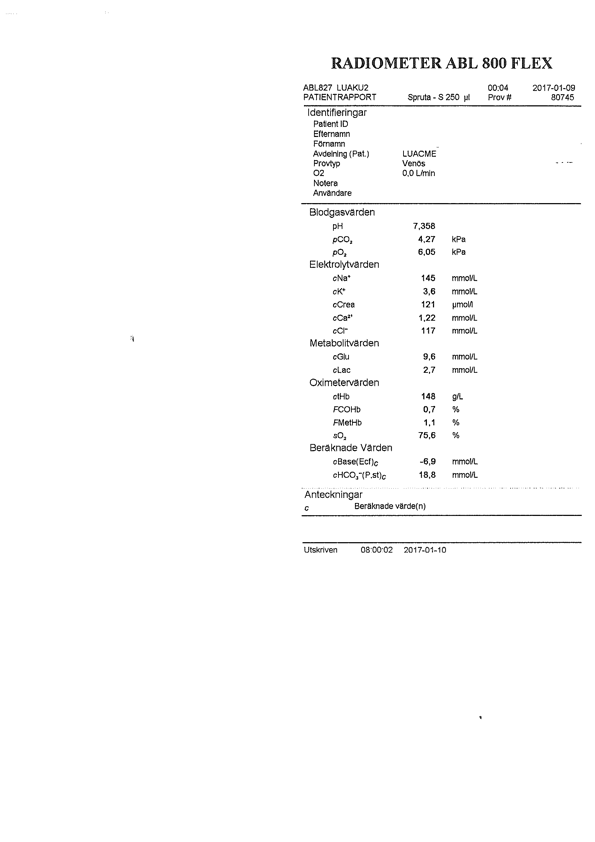 pH 7,39 arteriellt
HCO3 < 22 + pCO2 < 5: metabol acidos + respiratorisk alkalos

AG:  145 – 117 – 19 = 9
Förväntat AG 9, delta AG 1

Tolkning:  hyperklorem metabol acidos (+ något orsak till hyperventilation)
[Speaker Notes: Denna blodgas var venös.  pH  arteriellt = pH venös + 0,03 blir 7,39, vilket är normalt. Antingen har patienten inga syrabasrubbningar eller åtminstone två.
HCO3 är mindre än 22 och pCO2 är < 5, således har patienten en metabol acidos och en respiratorisk alkalos
 
Anjongapet är Na - Cl - HCO3, det vill säga 145 - 117 - 19 vilket blir 9.
Vid förväntat AG på 8 blir delta AG 1, vilket inte kan förklara att patientens HCO3 har sjunkit från 24 till 19.

Patienten har således en hyperklorem metabol acidos, som i detta fall berodde på diarré.]
DDx metabol acidos
Ökat AG
Metanol, Metformin
Uremi
Diabetesketoacidos
Propylenglykol, Pyroglutamic acid
Iron, Isoniazid
Laktat (L eller D)
Etyleneglycol, Etanolketoacidos
Salicylater, solvents, starvation ketoacidosis
HCMA
Förlust av HCO3 från
Tarmen (t ex diarré)
Njurara (t ex RTA)

Tillförsel av ++ NaCL
[Speaker Notes: Till vänster visas differentialdiagnosen för metabol acidos med ökat anjongap.  Minneshjälpen MUDPILES hjälper till att komma ihåg orsakerna.
Till höger visas differentialdiagnosen för hyperklorem metabol acidos.  Den beror framförallt på HCO3 förlust från tarmen eller från njurarna.
Den kan också bero på aggressiv vätskebehandling med Natriumklorid.]
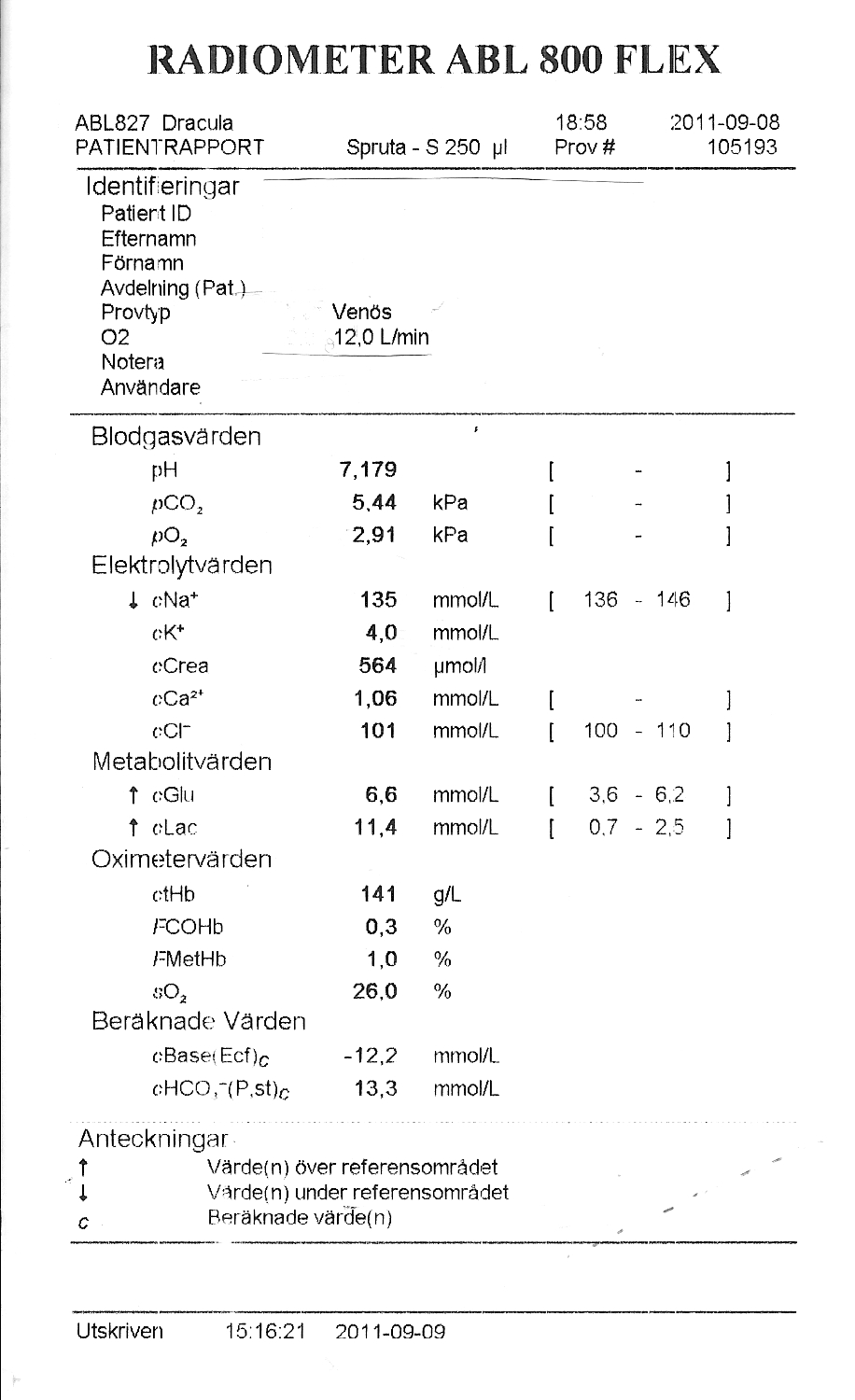 AG:  135 – 101 – 13 = 21
Förväntat AG 8
Delta AG: 13

Laktat förklarar hela DG

Det finns inget misstanke på alternativa förklaringar till ökat AG.
[Speaker Notes: Många patientnära blodgasapparater mäter laktat.  Man kan då använda laktat-värdet och deltagap-värdet för att avgöra om laktat förklarar den metabola acidosen eller inte.
 
Anjongapet i denna blodgas är 21
Vid förväntat AG på 8 blir delta anjongap 13.
Laktatet är 11,4 och förklarar mestadels av delta anjongapet.
Patientens metabola acidos beror således inte på njursvikt eller etylenglykol förgiftning eller övriga diagnoser i MUDPILES minneshjälpen.]
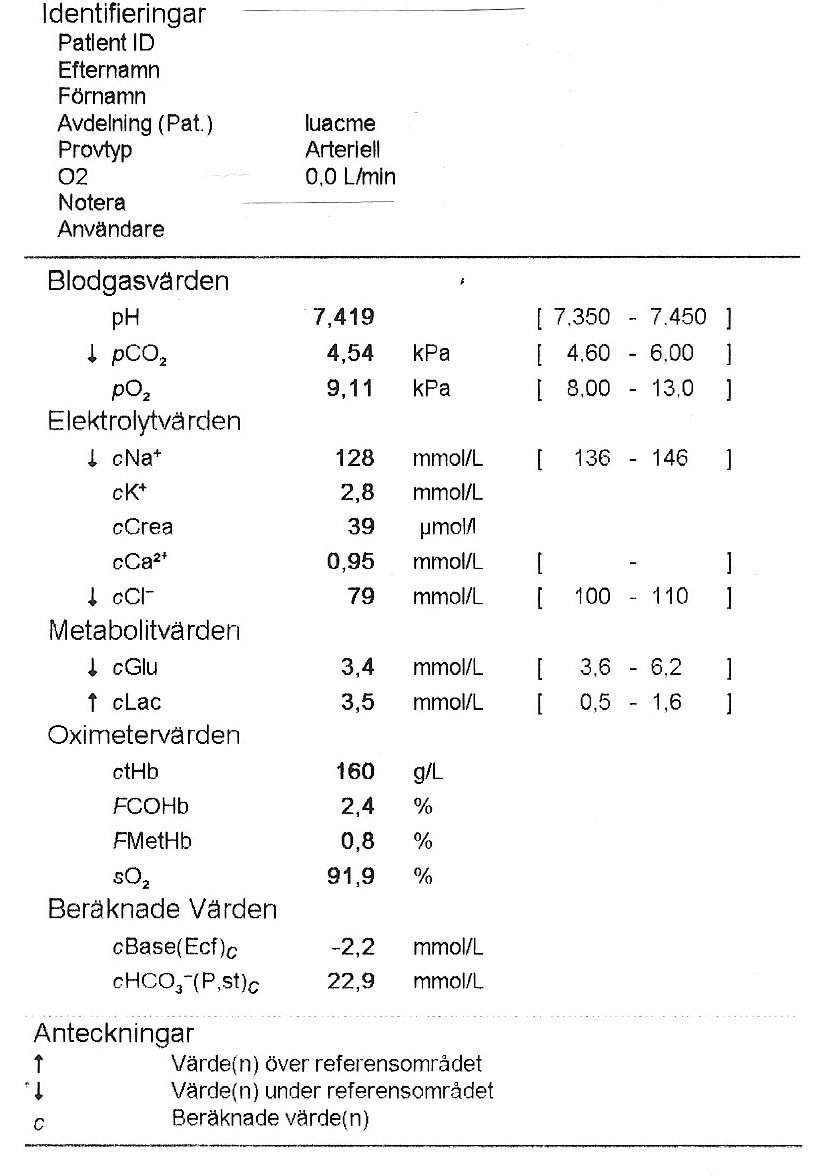 AG:  128 – 79 – 23 = 26
Förväntat AG 8
Delta AG:  18

Laktat förklarar 3,5 mmol/L

Det finns 14-15 mmol/L kvar att förklara
[Speaker Notes: Anjongapet i denna blodgas är 26
Vid förväntat AG 8 blir delta AG 18
Laktatet är 3,5 och förklarar en del av anjongapet men långt ifrån hela.
Det föreligger således 14-15 mmol/L av en anjon eller flera anjoner i blodet som inte borde vara där, och då är det viktigt att överväga övriga diagnoser som finns i MUDPILES minneshjälpen.]
Rutin beräkning av AG & Delta AG?
Ett lågt eller t o m negativt anjongap kan avslöja en annan rubbning
[Speaker Notes: En tredje anledningen till att det är värt att rutinmässigt beräkna AG och delta AG är att man kan avslöja en annan rubbning om man upptäcker ett lågt eller till och med negativt anjongap.]
DDx lågt/negativt anjongap
Minneshjälp LIMBS:
Lågt albumin, Li2+
Iodid
Myelom
Bromid
Salicylater
[Speaker Notes: Om anjongapet är lågt eller till och med negativt kan det bero på tre orsaker:
1: lågt albumin
2:  att patienten har fått extra katjoner i blodet, såsom Litium eller positivt laddade IgG från myelom
3:  fel mättning av klorid som kan förekomma vid intoxikation med iodid, bromid eller salicylater]
54 årig man, bipolär sjukdom, RLS 5
Steg 1
pH < 7,38 & HCO3 < 22: metabol acidos
Steg 2
∆ pCO2 = 6 x 0,16 = 1
Förväntad pCO2 = 4,3: respiratorisk acidos
Steg 3
AG:  123 - 107 - 18 = - 2: litium intox?
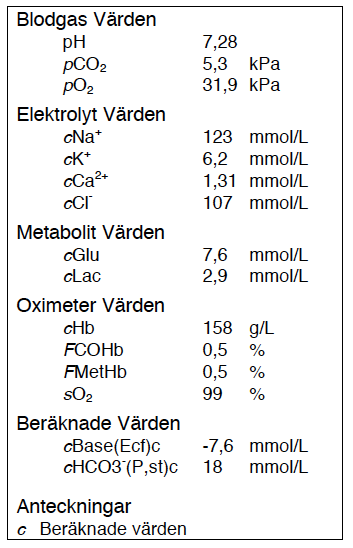 [Speaker Notes: Denna blodgas tillhörde en 54 årig man med bipolär sjukdom som hittades hemma medvetslös.
Patienten har en acidemi, HCO3 är lågt och då är den dominanta rubbningen en metabol acidos
 
Anjongapet är Na - Cl - HCO3, vilket är -2.  Det mest trolig förklaring är en intoxikation med Litium.  Anjongapet har således avslöjat ett allvarligt tillstånd.]
Rutin beräkning av AG & Delta AG?
Avslöjer och kvantificera bakomliggande metabol rubbning genom att beräkna HCO3 + Delta AG
[Speaker Notes: Den fjärde anledningen till att det är värt att rutinmässigt beräkna AG och delta AG är att man kan avslöja och kvantificera en bakomliggande metabol rubbning genom att beräkna bikarbonat + Delta AG.]
HCO3 + delta AG
För varje mmol av extra anjon förbrukas ca 1 mmol HCO3

Om patienten har ett delta AG på 10 mmol/L har HCO3 minskat med ca 10 mmol/L

Befintligt HCO3 + delta AG = HCO3 ”innan” patienten fick extra anjoner
[Speaker Notes: För varje mmol av en extra anjon som kommer in i blodet förbrukas ungefär 1 mmol HCO3
Om patienten har ett delta AG på 10 mmol/L har bikarbonatet minskat med ca 10 mmol/L
Om man summerar befintligt HCO3 med delta AG får man vad HCO3 utan effekten av de extra anjoner i blodet.  Då kan man avslöja om det finns en metabolrubbning i bakgrunden av den metabolacidosen orsakad av ökat AG.]
HCO3 + delta AG
HCO3 + delta AG ≈ 24 mmol/L:  ingen bakomliggande metabol rubbning

HCO3 + delta AG > 26 mmol/L:  bakomliggande metabol alkalos eller kompensation till kronisk respiratorisk acidos

HCO3 + delta AG < 22 mmol/L:  bakomliggande hyperklorem metabol acidos (HCMA)
[Speaker Notes: Om HCO3 + delta AG är 24 föreligger ingen bakomliggande metabolrubbning
Om HCO3 + delta AG är över 26 föreligger en bakomliggande metabol alkalos, eller en kompensation till en kronisk respiratorisk acidos
Om HCO3 + delta AG är mindre än 22 föreligger en bakomliggande hyperklorem metabol acidos]
AG:  128 – 79 – 23 = 26

Förväntat AG 8

Delta AG:  18, således uttalad metabol acidos

HCO3 + delta AG:  23 + 18 = 41:  uttalad metabol alkalos
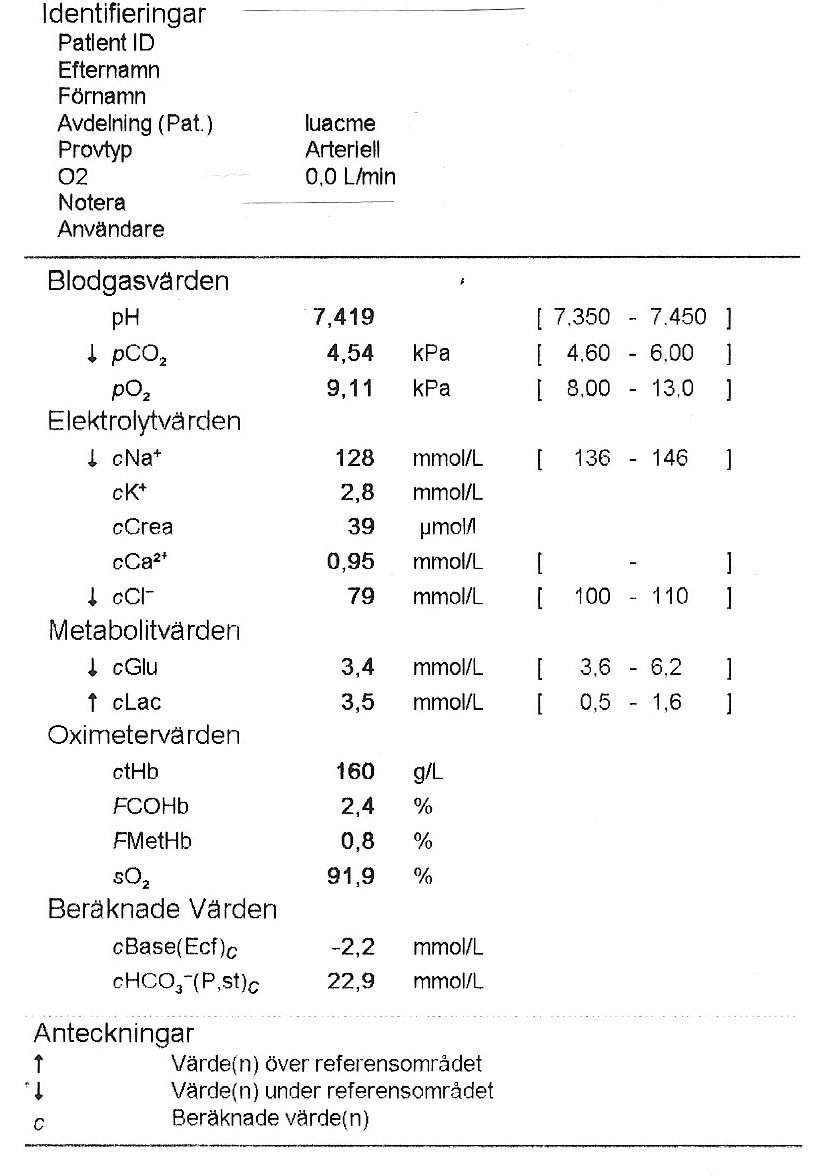 [Speaker Notes: I denna blodgas är anjongapet 26
Vid förväntat AG på 8 blir delta AG 18, och då har patienten en uttalad metabol acidos
HCO3 + delta AG blir 41
Man kan tolka detta som om patientens HCO3 var 41 INNAN hon fick anjoner i blodet motsvarande 18 mmol/L.
Hon har alltså en bakomliggande uttalad metabol alkalos]
Steg 4:  diagnostik
Vid detta steg tolkas syrabasrubbningarna med hänsyn av all tillgänglig information, inklusive information från:
Bakgrund:  tidigare sjukdomar, läkemedel, ...
Anamnes
Status
Övriga patientnära prov
[Speaker Notes: Och nu kommer vi till det fjärde steget i syrabastolkningen.
Här handlar det om att ta hänsyn till all tillgänglig information, inklusive information från 
-patientens bakgrund, t ex tidigare sjukdomar och läkemedel
-anamnesen
-statusfynd
-övriga patientnära prov
Det handlar om att bedöma om de syrabasrubbningar man misstänker hittills överensstämmer med resten av informationen man har tillgång till, och därefter att spekulera över orsakerna bakom rubbningarna man har identifierat.  Egentligen handlar det om att bygga upp en rimlig berättelse som förklarar all information.]
DDxL-laktatacidos
[Speaker Notes: Vi har redan gått över differentialdiagnoser av metabol acidos med ökat anjongap och hyperklorem metabol acidos
Här presenteras differentialdiagnosen av L-laktat acidos, en vanlig orsak till metabol acidos.
Grovt beror L-laktat acidos på
1-ökad laktat produktion, som vid chock, krampanfall eller intoxikationer,
2-eller nedsatt förbrukning vid leversjukdom.]
DDx metabol alkalos
[Speaker Notes: Här presenteras differentialdiagnosen av en metabol alkalos.  Grovt beror metabol alkalos på
1-vätejon förlust vid diarré
2-eller vätejonförlust från njurarna pga ökad aldosteronnivå.]
DDx respiratorisk acidos
[Speaker Notes: Här presenteras differentialdiagnosen av en respiratorisk acidos.  En respiratorisk acidos beror på nedsatt ventilation orsakad av
1-CNS påverkan
2-eller lungsjukdom]
DDx respiratorisk alkalos
[Speaker Notes: Här presenteras differentialdiagnosen av en respiratorisk alkalos.
1-En respiratorisk alkalos som är hypoxidriven beror på lungsjukdom
2-medan en respiratorisk alkalos som inte är hypoxidriven beror på CNS påverkan]
ACID
[Speaker Notes: Minneshjälpen ACID står för de fyra stegen:
1-A står på acidos eller alkalos och identifieringen av den dominanta rubbningen
2-C står för kompensation
3-I står för ions:  att beräkna anjongap, delta AG och bikarbonat + delta AG
4-D står för differentialdiagnos]
Steg 0: Äkta HCO3 = 34
Steg 1: pCO2 > 5,7: respiratorisk acidos

Steg 2: HCO3 34:  antingen metabol alkalos eller kompensation för kronisk resp acidos pCO2 9

Steg 3: AG:  143 - 101 - 34 = 8

Steg 4 (pat med svår KOL)
 Kronisk respiratorisk acidos med metabol kompensation
 Akut respiratorisk acidos
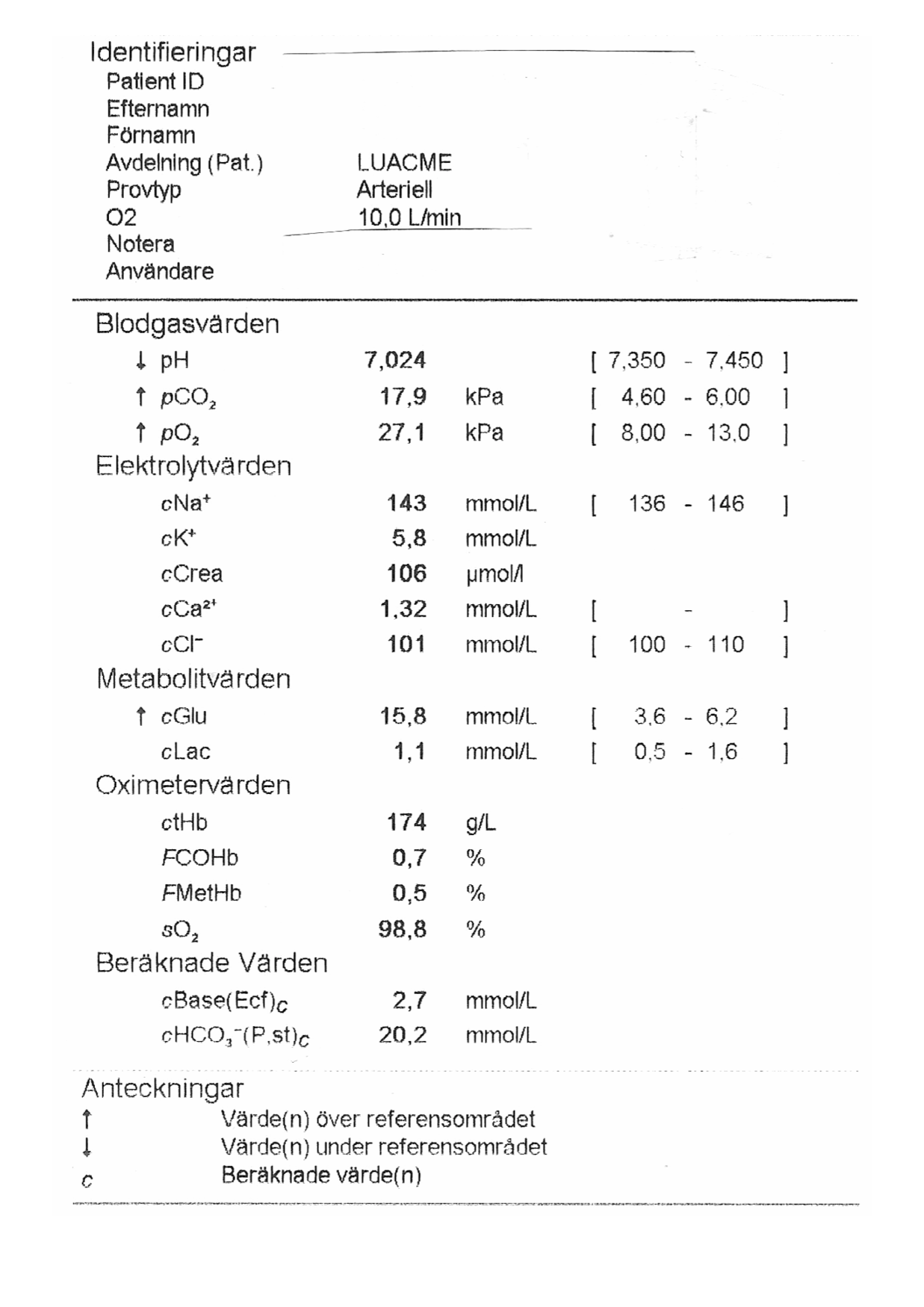 KOL patient
[Speaker Notes: Här kommer ett sista exempel.  Blodgasen tillhör en 75 årig man som svårt KOL som har haft tilltagande andningsbesvär i en vecka.  Han bad en taxi köra honom till akuten och var medvetandesänkt i taxis baksättet vid ankomst.
 
Steg 0:
pO2 jätte högt, således är detta en arteriell blodgas.  pH och pCO2 behöver inte justeras.
Däremot är pCO2 > 7.3 och standard HCO3 är inte pålitlig.  Enligt HH ekvation blir HCO3 34

Steg 1:
pH är lågt, pCO2 är högt, och då har patienten en respiratorisk acidos

Steg 2:
HCO3 är 34, vilket skulle kunna vara tecken på att patienten har en metabol alkalos, men med hänsyn till patientens KOL är det mer troligt att patientens HCO3 på 34 är på grund av kompensation för en kronisk respiratorisk acidos.  HCO3 på 34 (dvs 10 förhöjt) skulle motsvara en kronisk kompensation för 10/2.62 = 3.8 + 5.3 = ungefär 9 i pCO2.
 
Steg 3:
Anjongap är 8, normalt.
 
Steg 4:
gäller att bygga upp en rimlig berättelse som förklarar all information.  En rimlig berättelse är följande:
Patienten har i bakgrund en kronisk respiratorisk acidos på grund av KOL.  Han brukar ha ett pH på 7,35, ett pCO2 på 9 och ett HCO3 på 34.  Nu har patienten fått en akut respiratorisk acidos som får pCO2 att stiga som en raket och pH att sjunka som ett sten.  Det föreligger ingen uppenbar metabolrubbning.

Patienten räddades med NIV, fick sedvanlig behandling för KOL exacerbation, och skrevs hem 5 dagar senare.]